TEMPLATE “Trilhas do Brasil”
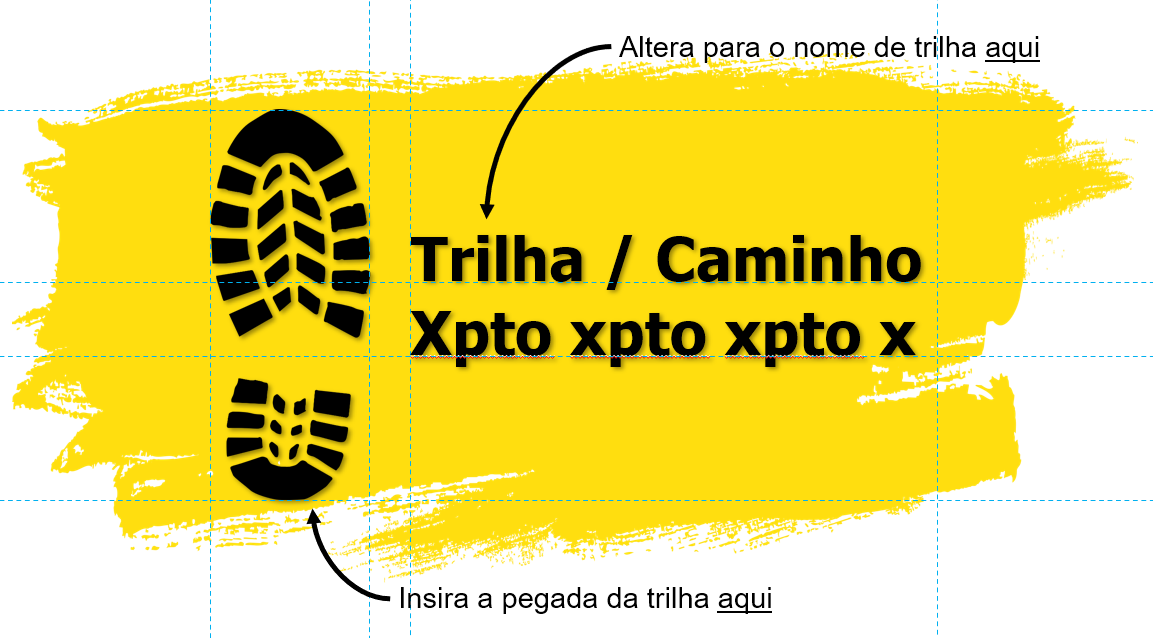 Para fazer a adequação das trilhas correlatas ao padrão da marca “Trilhas do Brasil” siga os passos abaixo:
1- Faça o download do template no link abaixo: 
Link....
2- Abra o template no Power Point ou qualquer outro editor de arquivo pptx;
3- Escreva o nome da trilha no local determinado;
4- Insira a pegada no local determinado;
5- Salve o arquivo como imagem (PNG ou JPG).
Agora é só usar a marca no padrão “Trilhas do Brasil”!
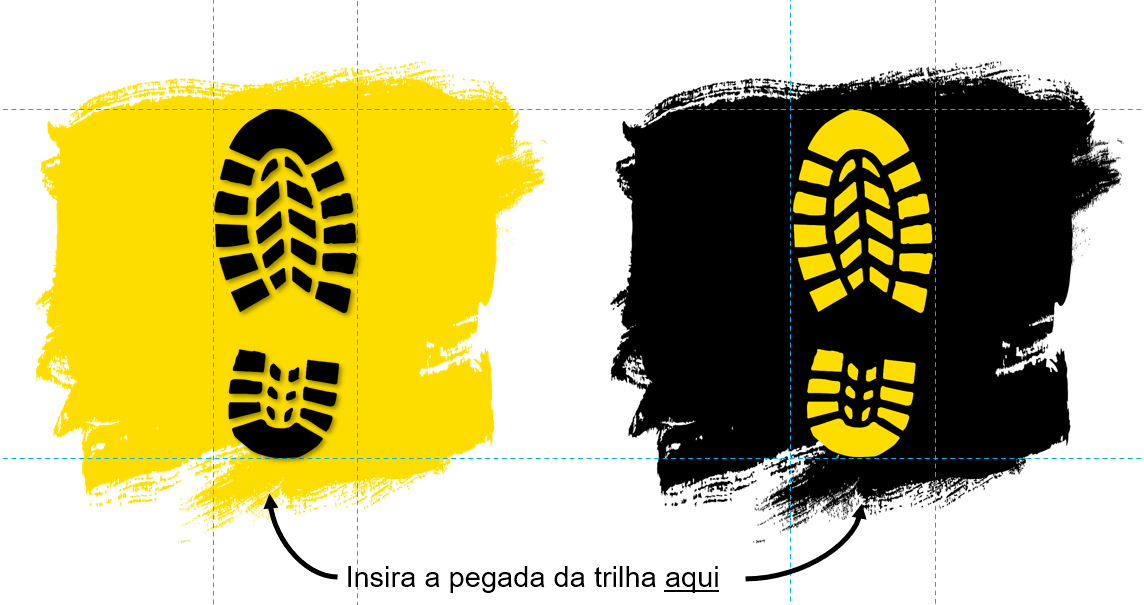 Altere para o nome de trilha aqui
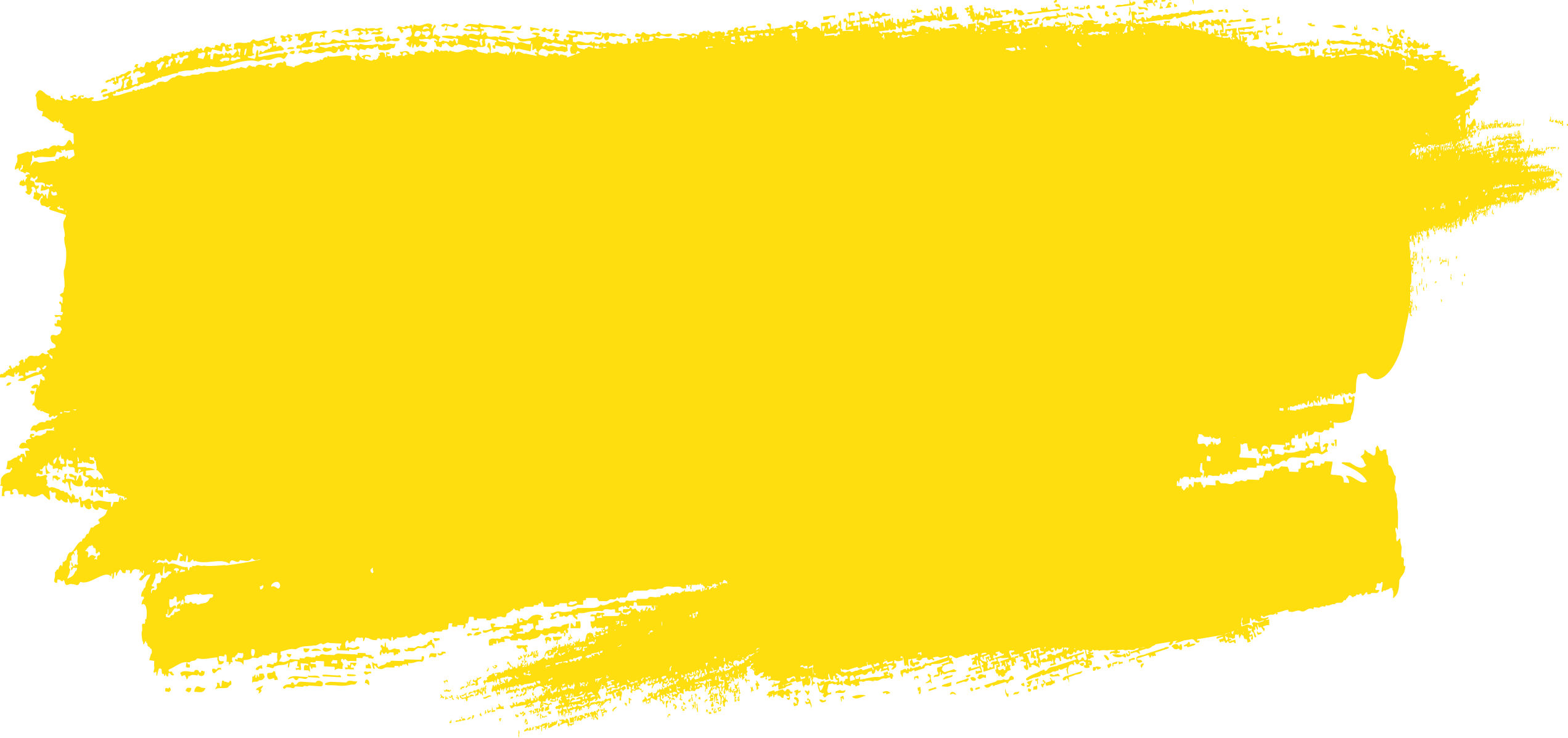 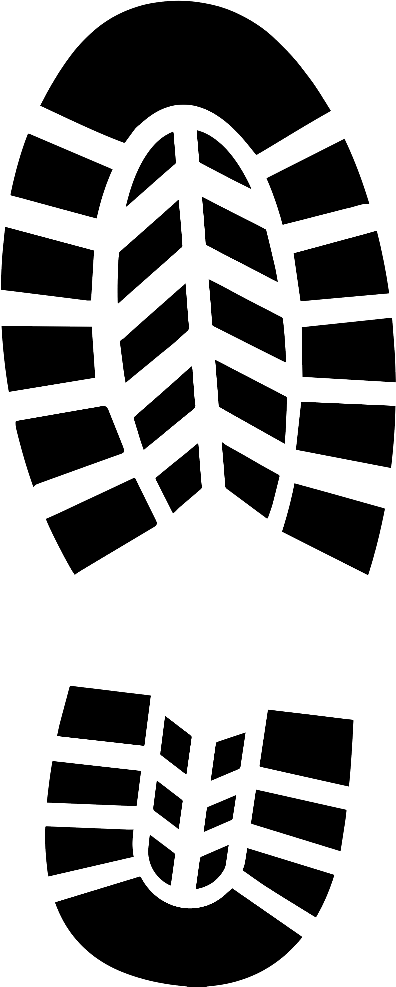 Trilha / Caminho
Xpto xpto xpto x
Altere a pegada da trilha aqui
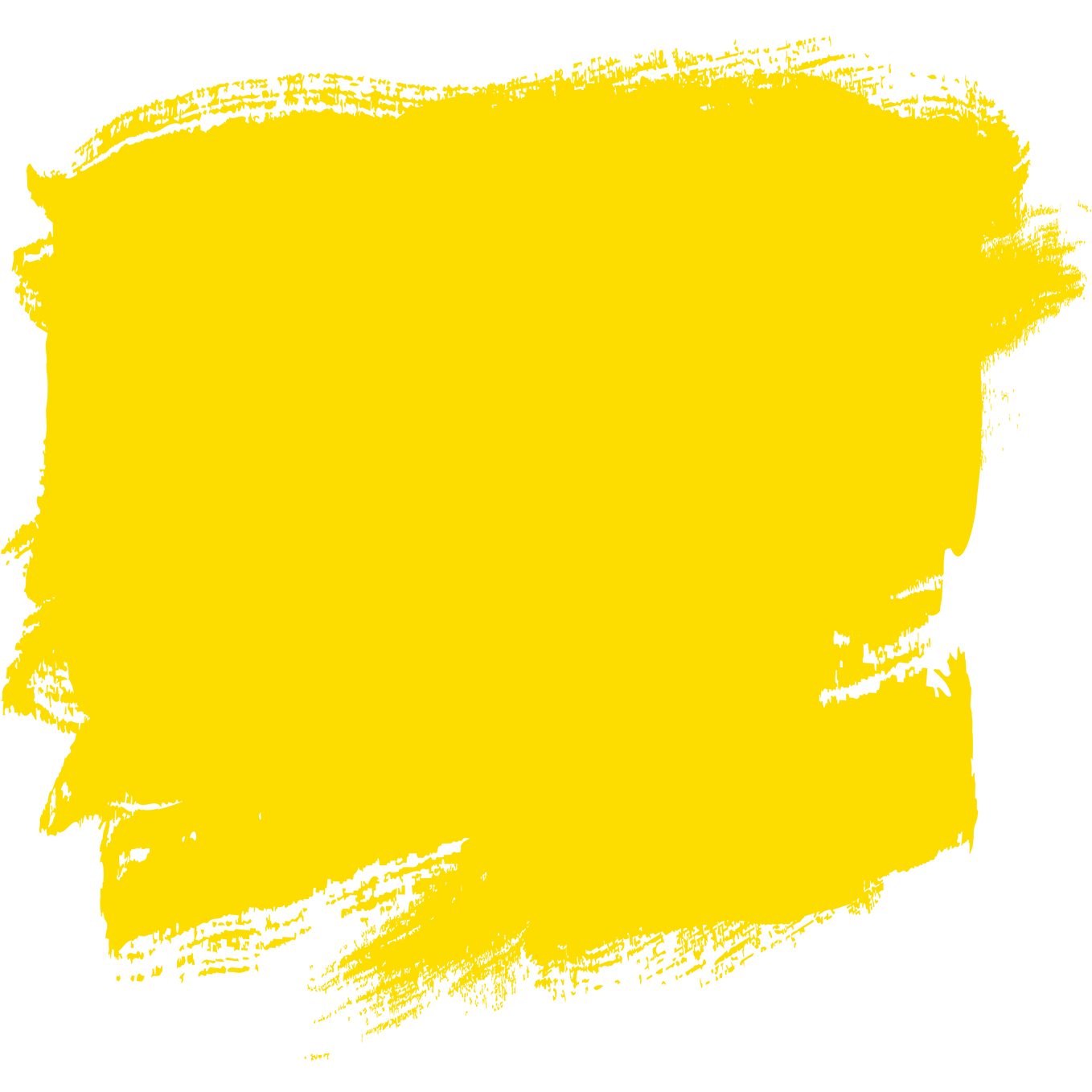 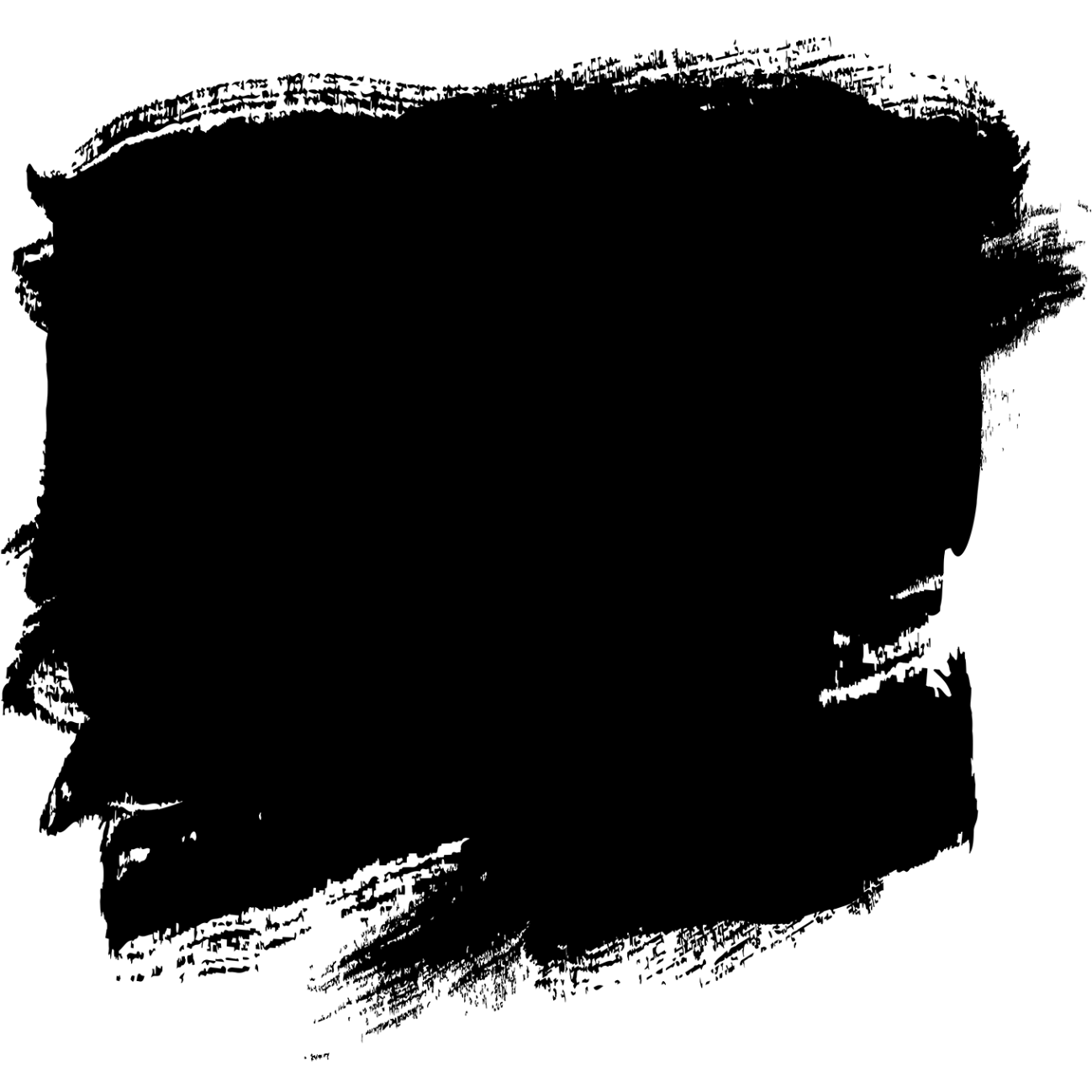 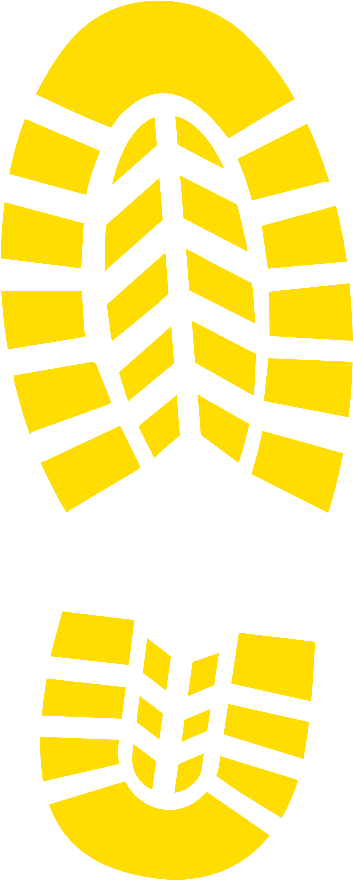 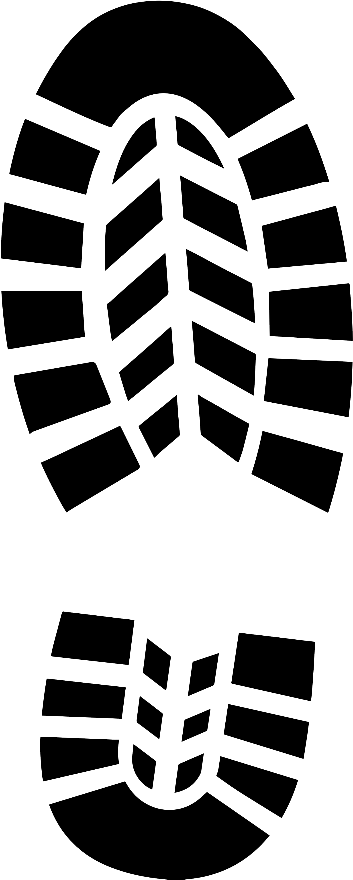 Altere a pegada da trilha aqui
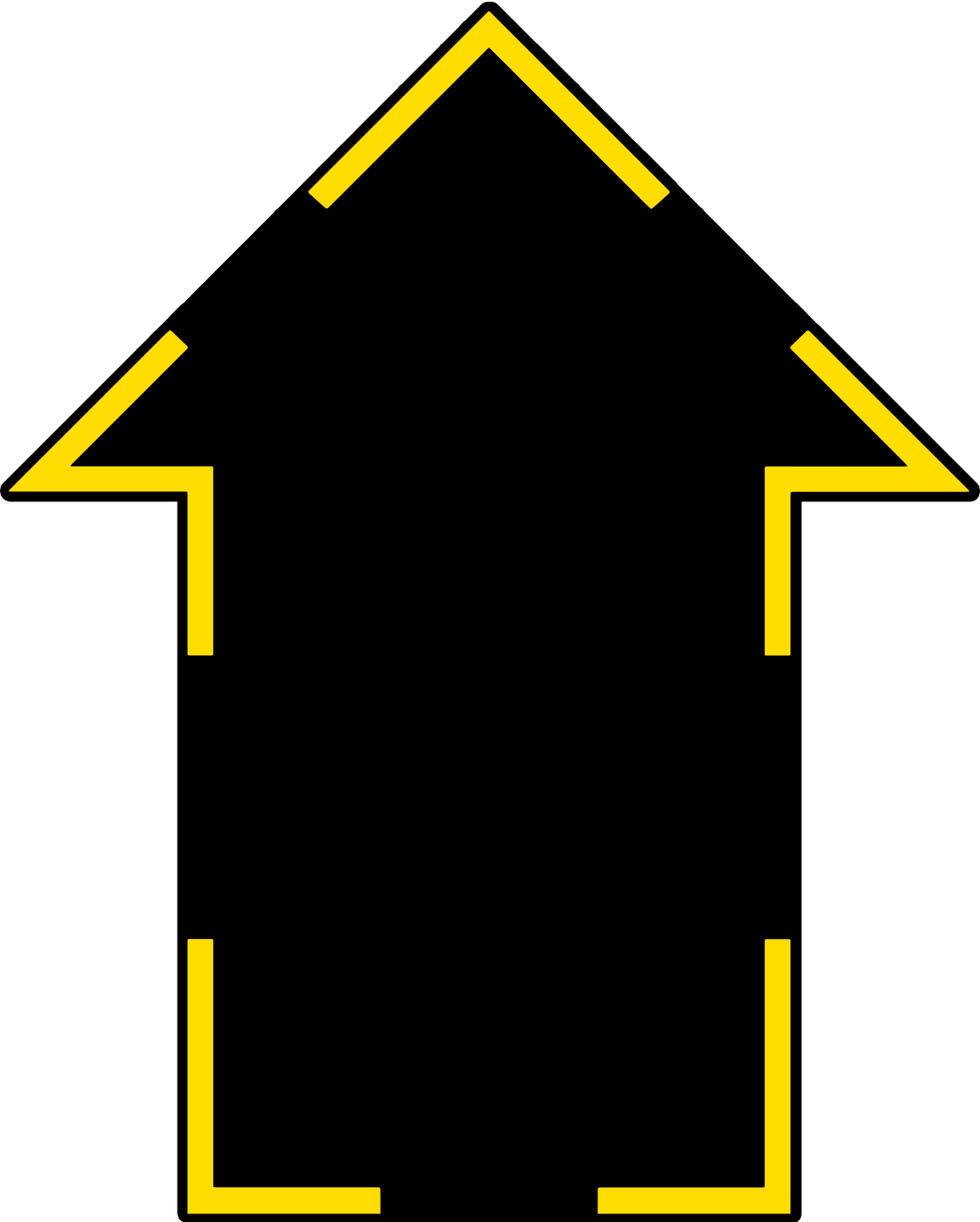 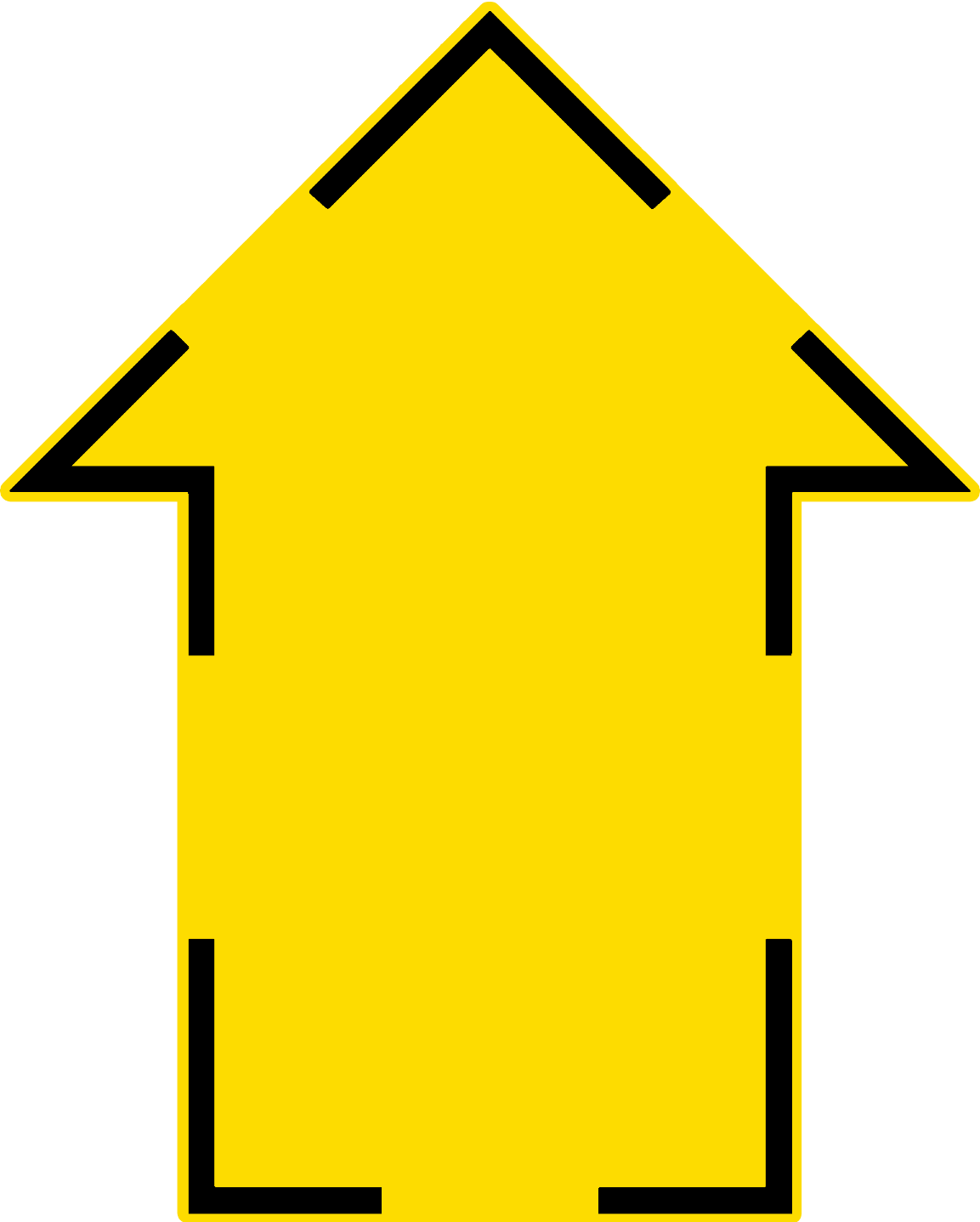 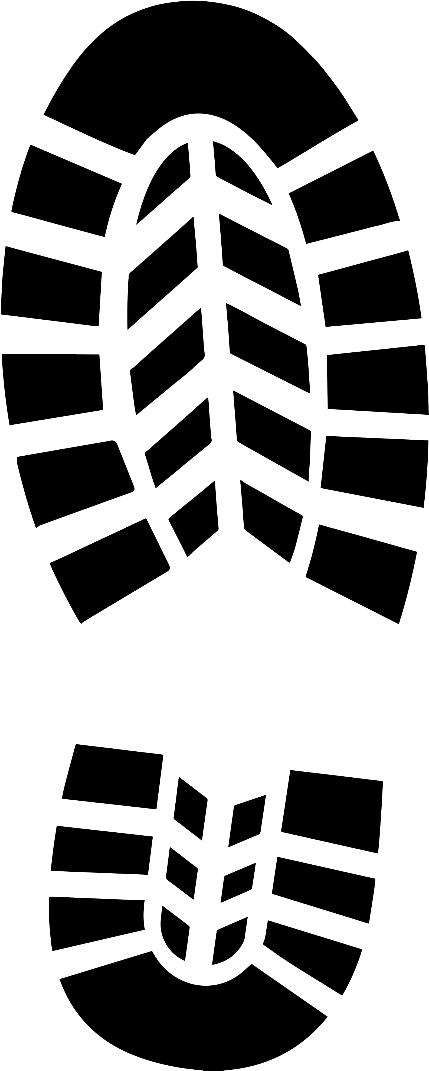 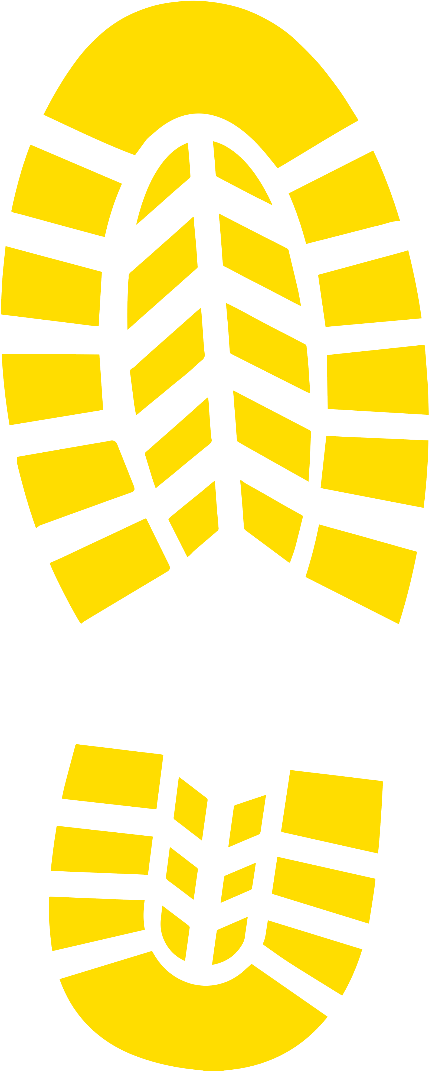 Altere a pegada da trilha aqui
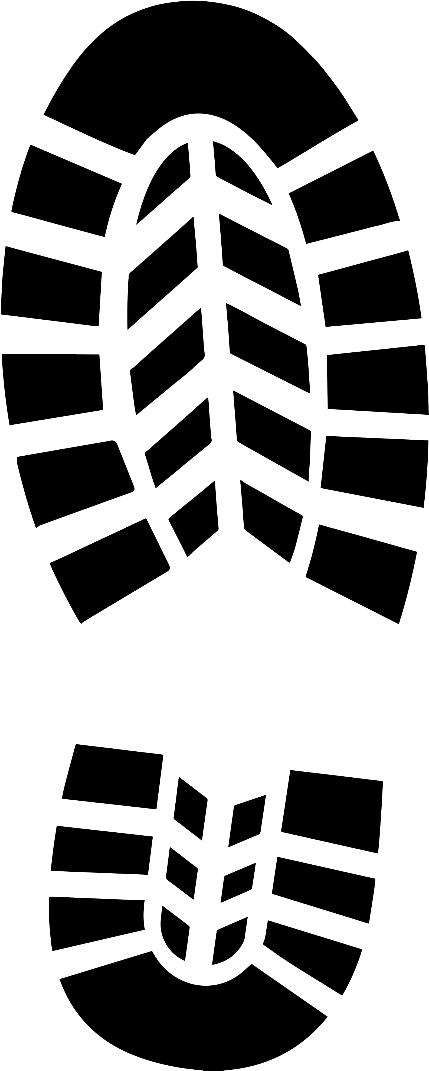 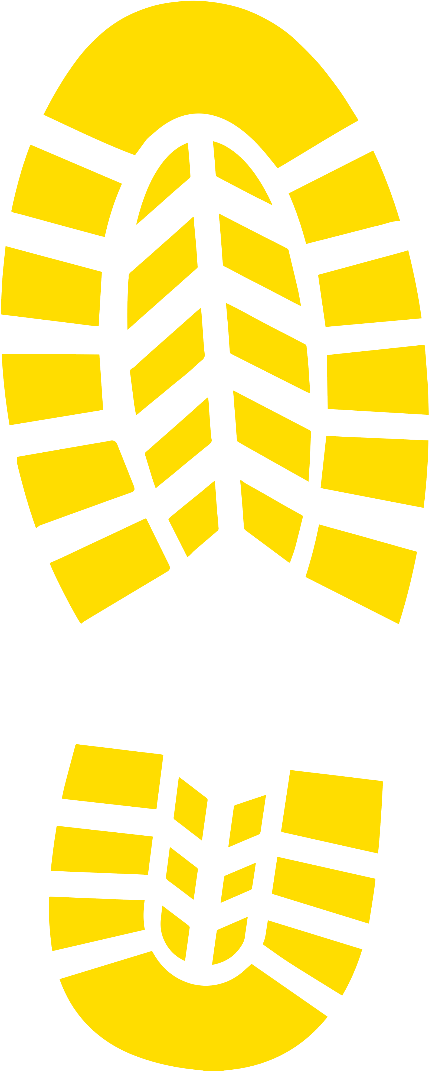 Altere a pegada da trilha aqui
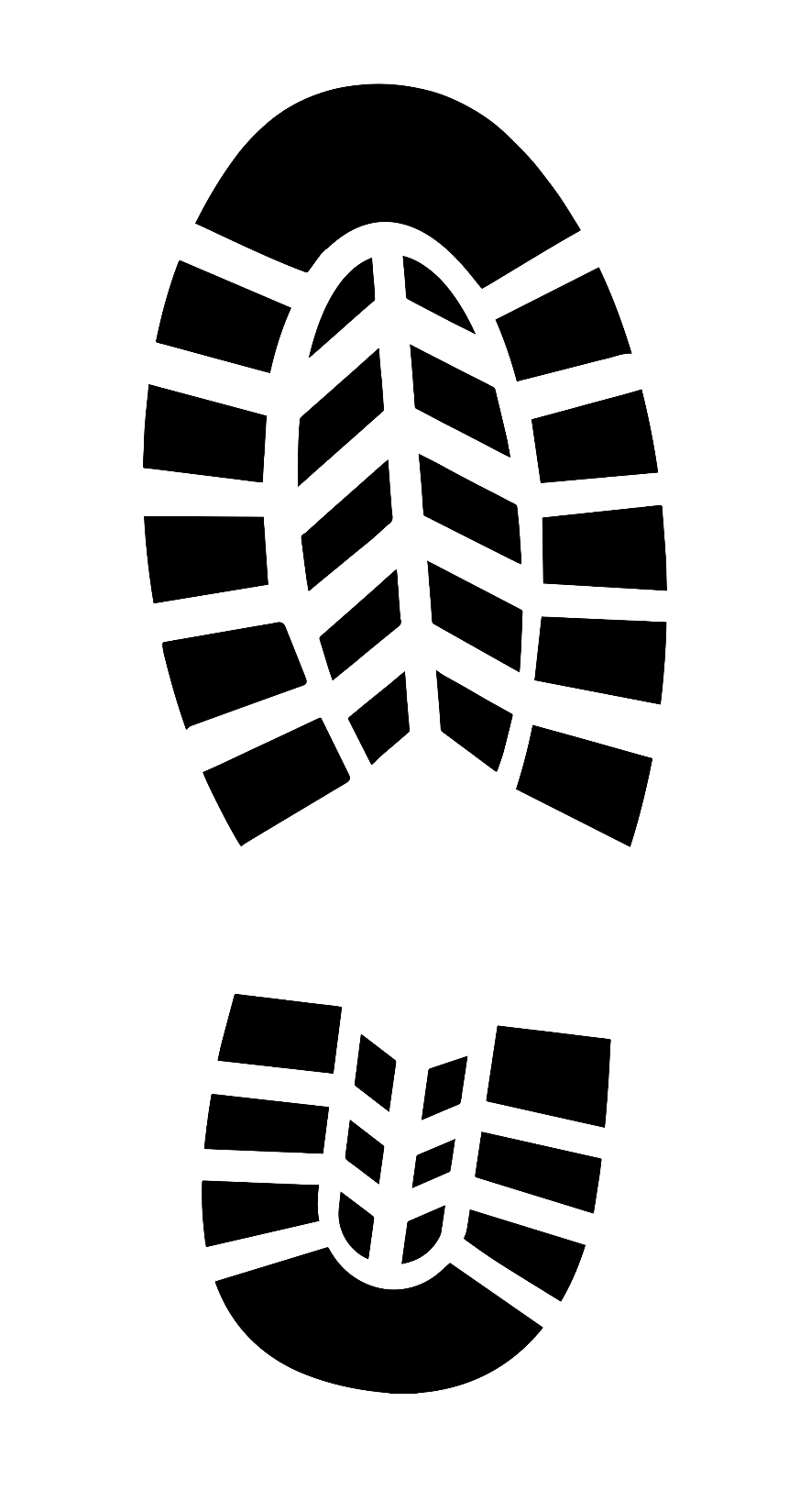 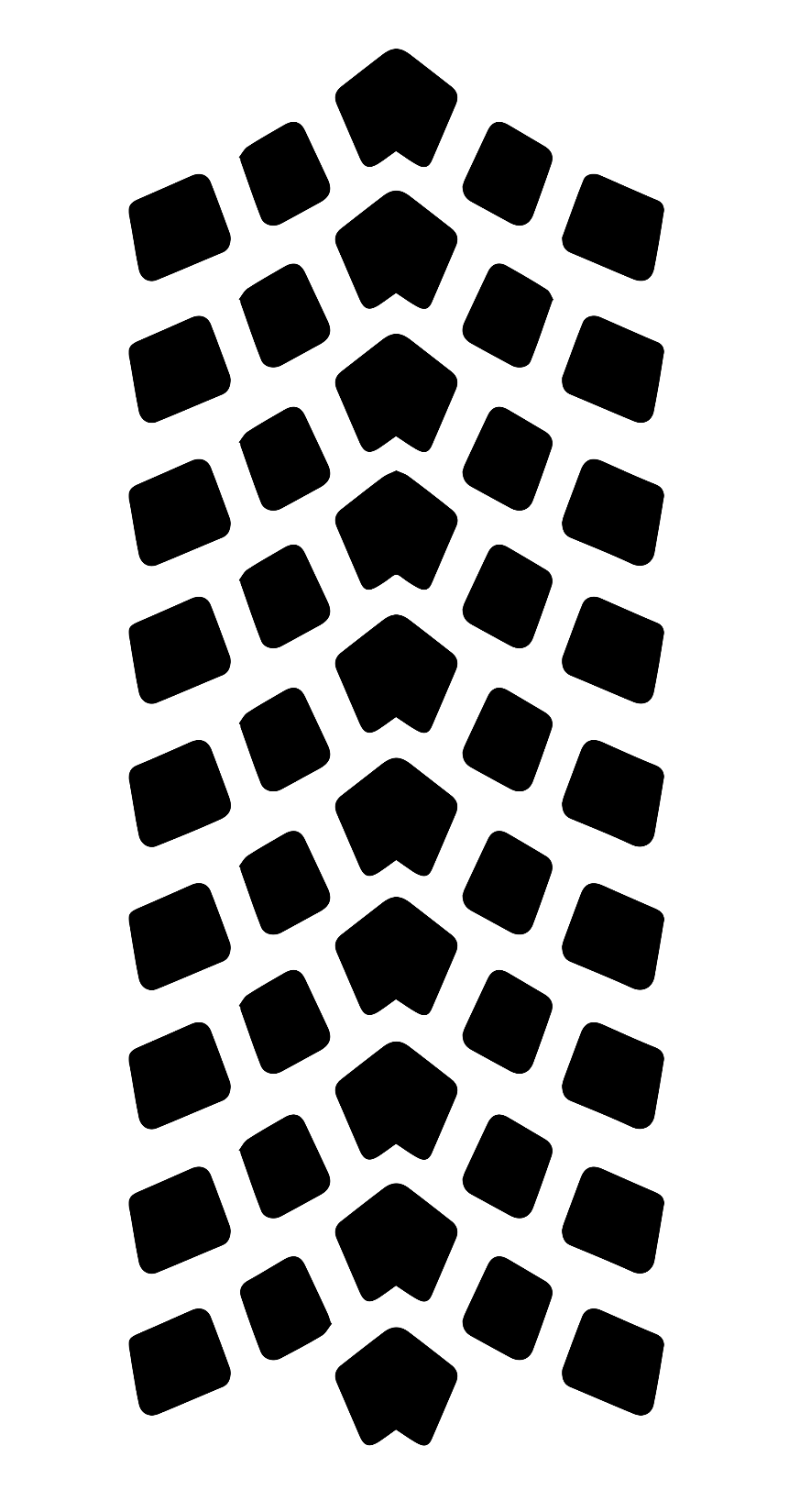 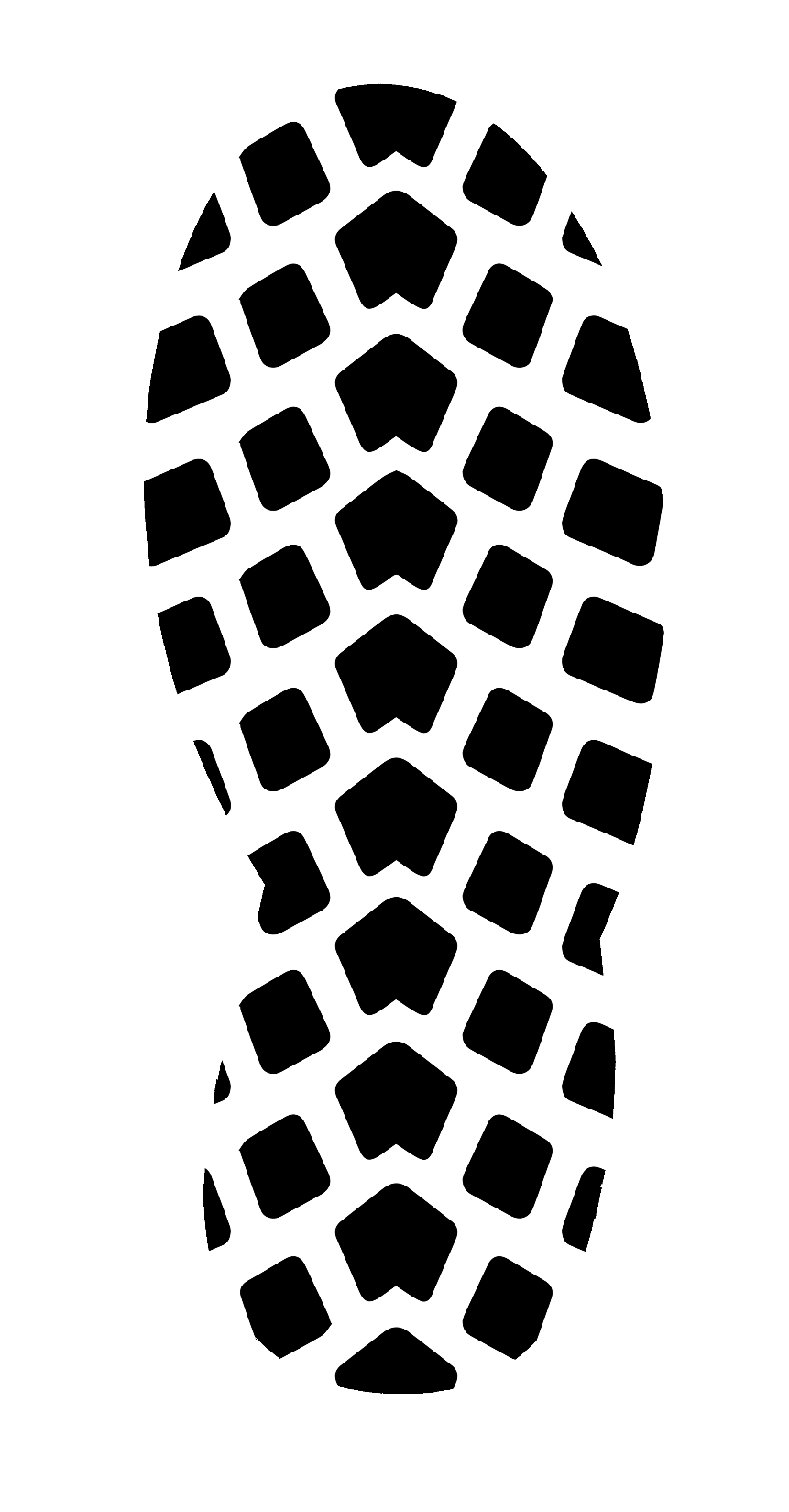 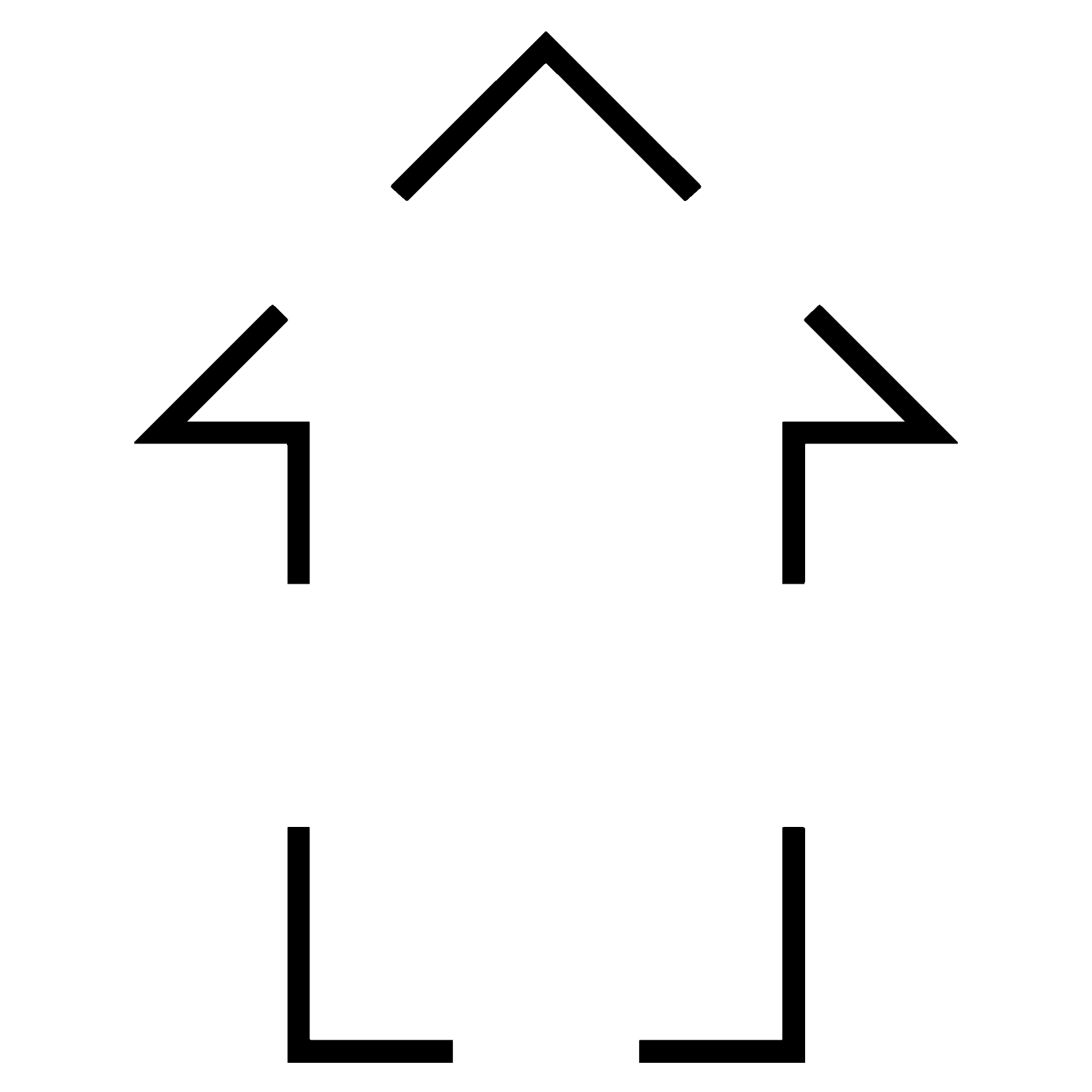 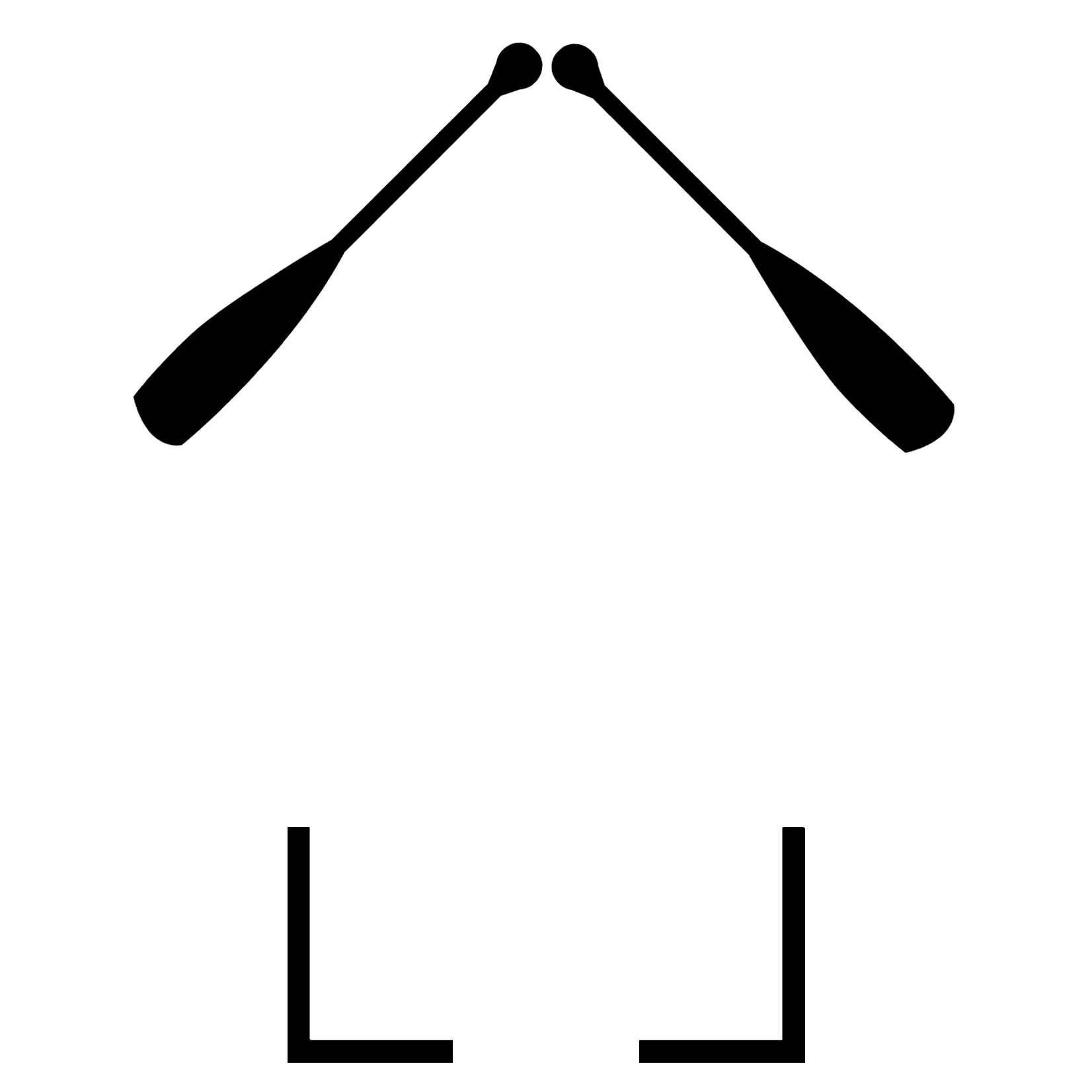 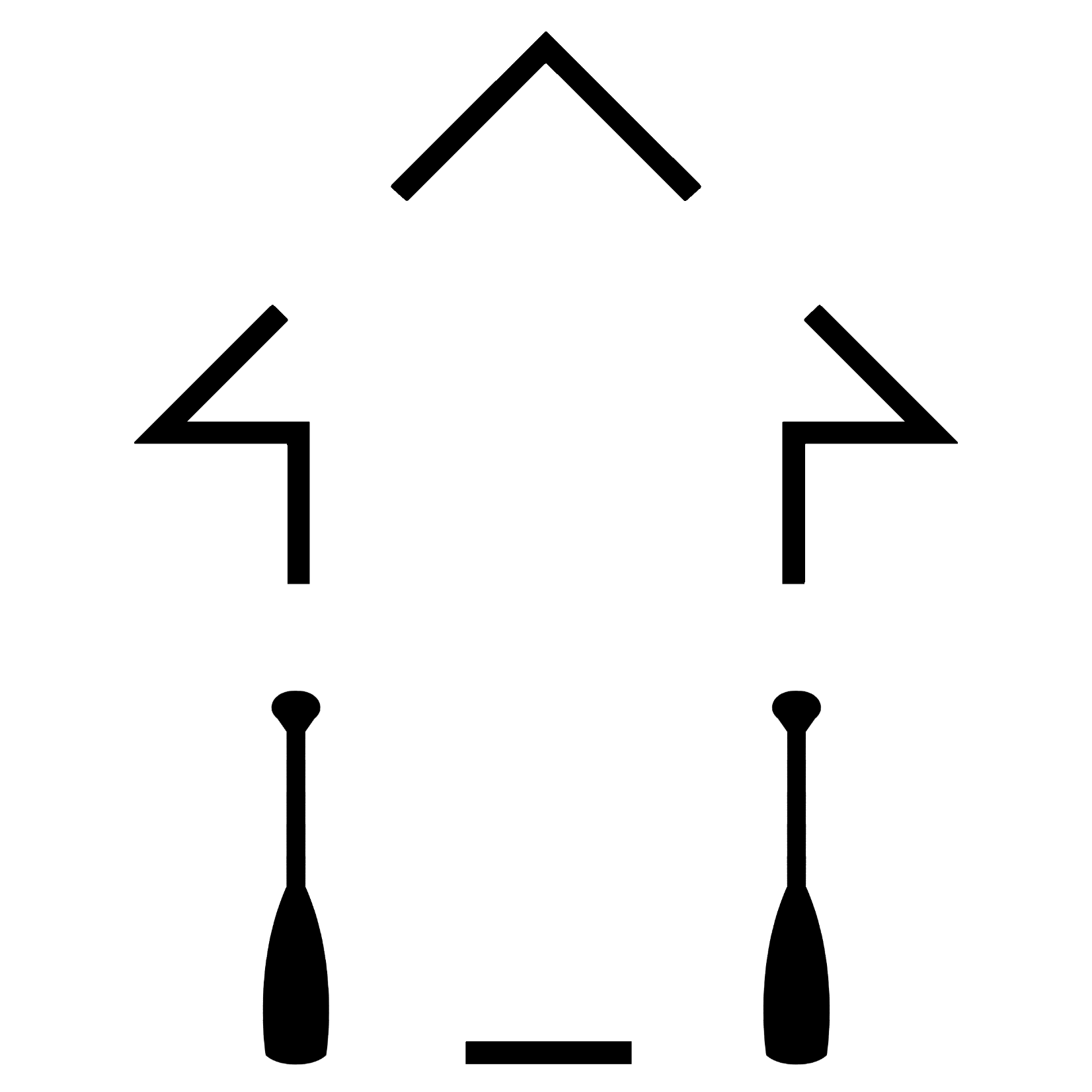